Poznajemy zawodyGrupa 0a5.12.2018r.
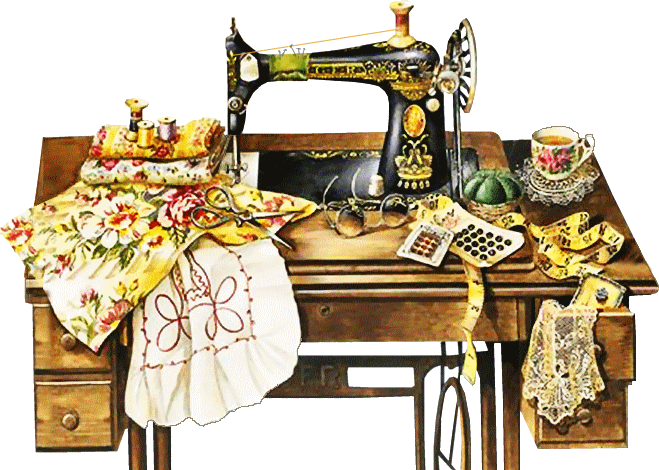 W ramach tematyki „Poznajemy zawody” dzieci z naszej grupy miały  możliwość poznania pracy krawcowej „od podszewki”. Z tej okazji odwiedziła nas Pani Edytka, która bardzo dokładnie objaśniła dzieciom i zademonstrowała na czym polega praca krawcowej. W czasie zajęć mieliśmy możliwość zapoznania się z akcesoriami potrzebnymi do szycia oraz oglądania etapów powstawania „ Skarpety Świętego Mikołaja” . Skarpeta ozdobiła drzwi naszej sali Wszystkie dzieci stwierdziły, że to bardzo trudna praca. Pani Edytka podarowała nam także choineczkę wykonaną z mięciutkiego materiału.Dziękujemy za cudowne zajęcia!!!
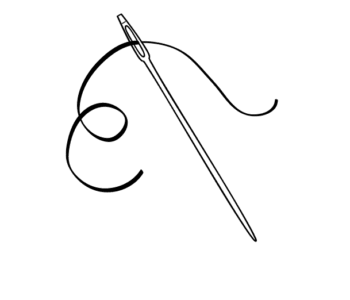 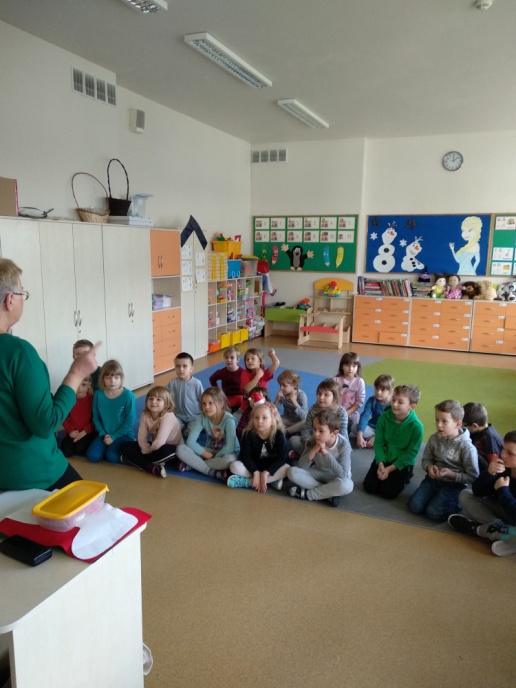 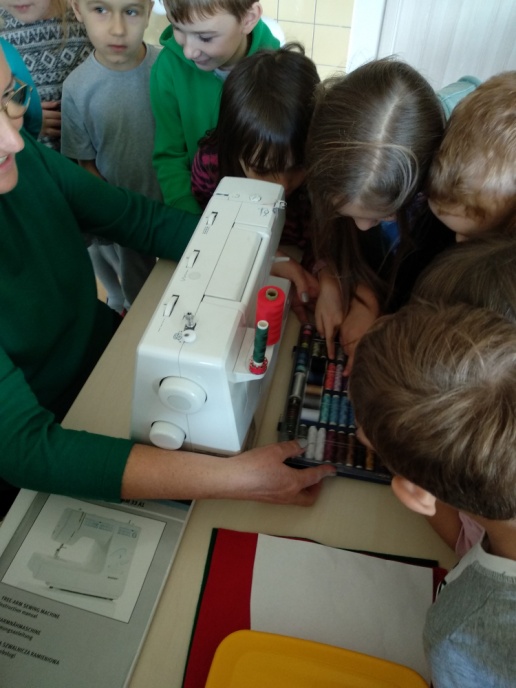 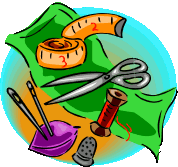 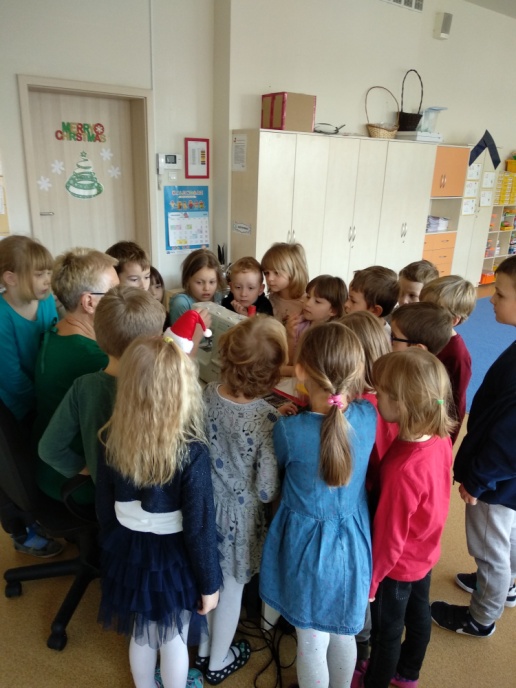 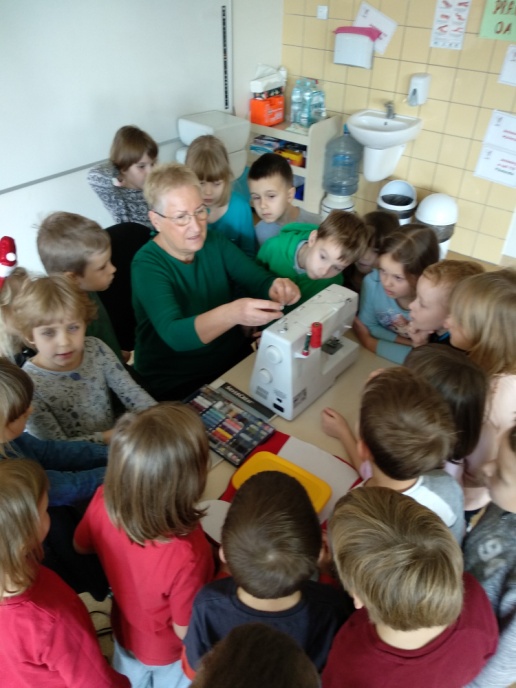 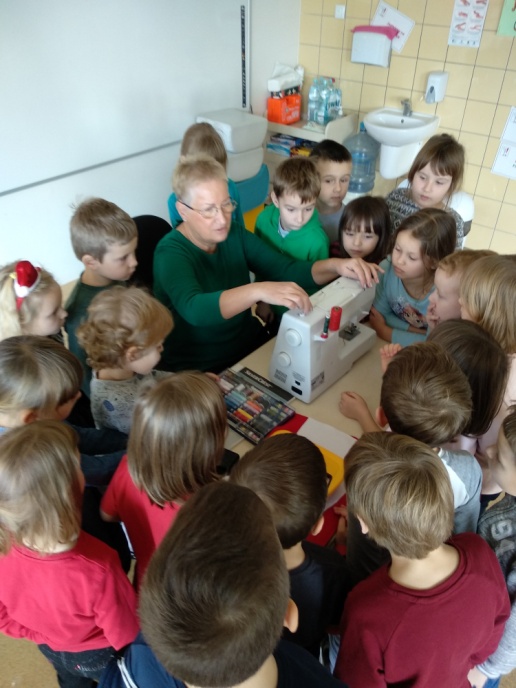 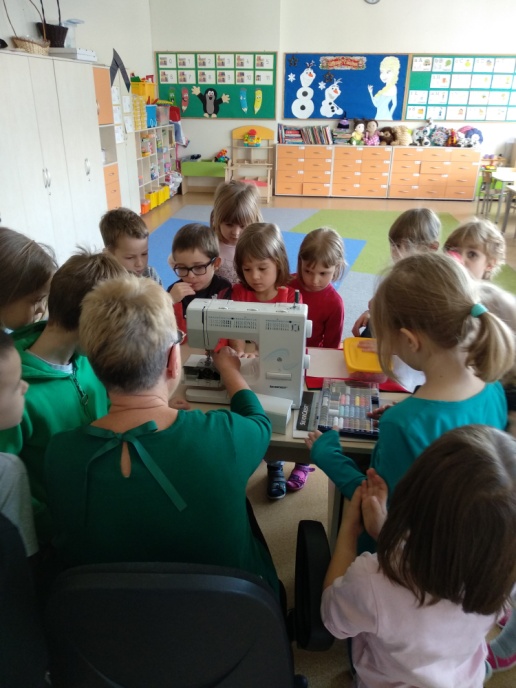 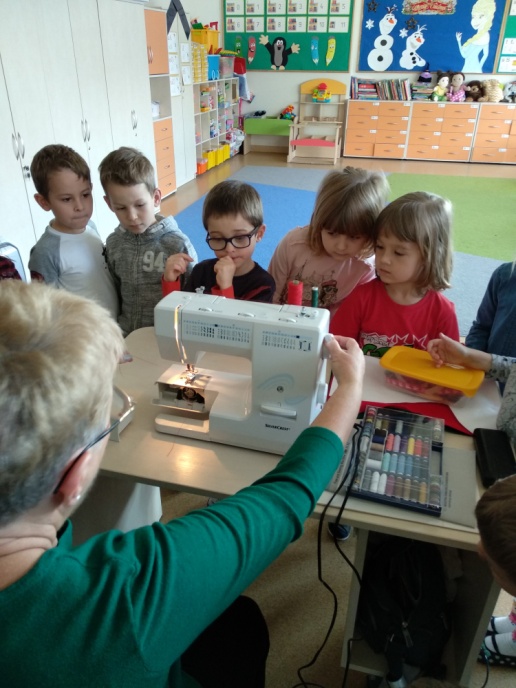 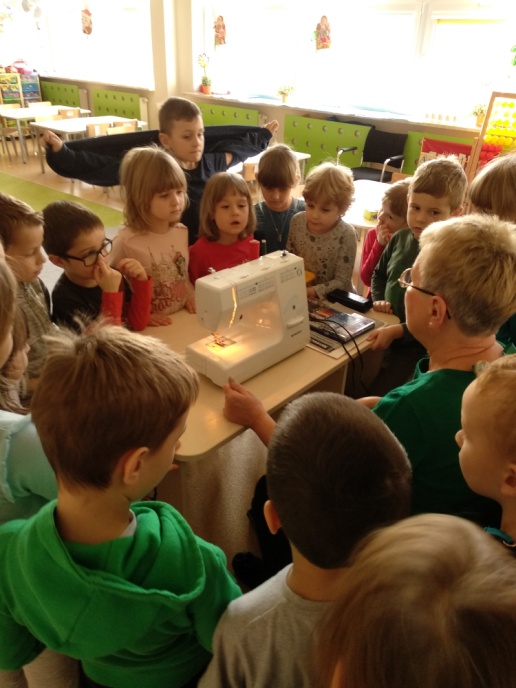 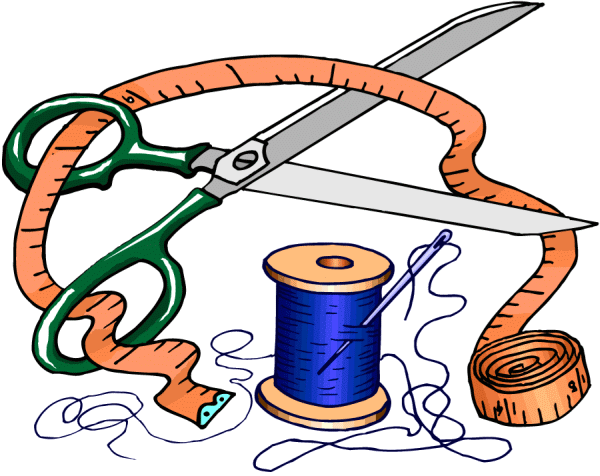 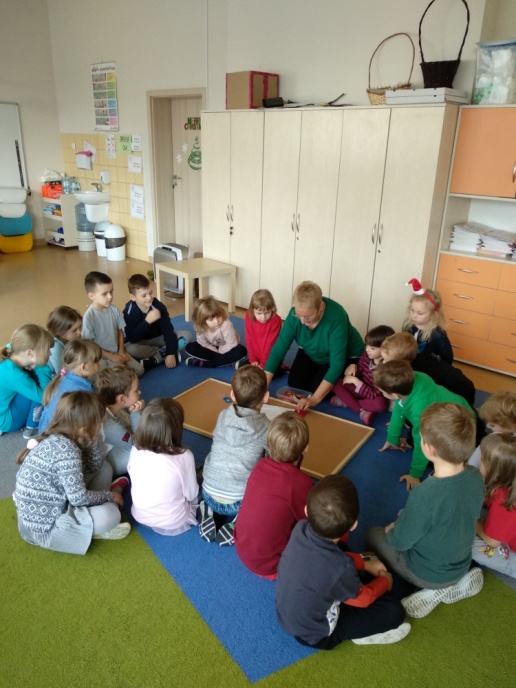 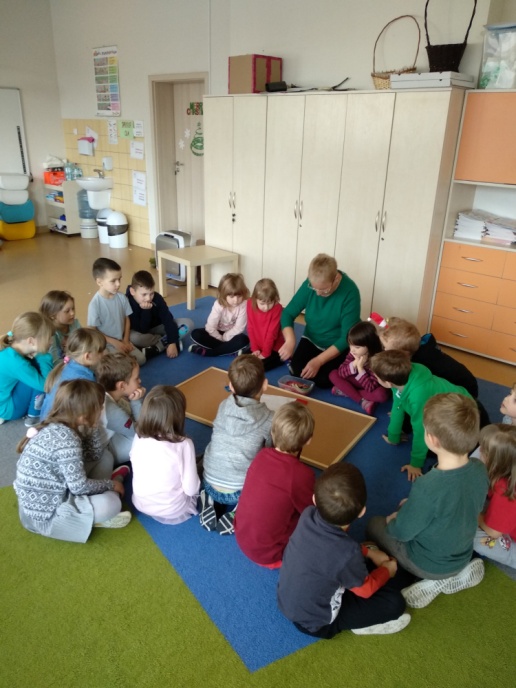 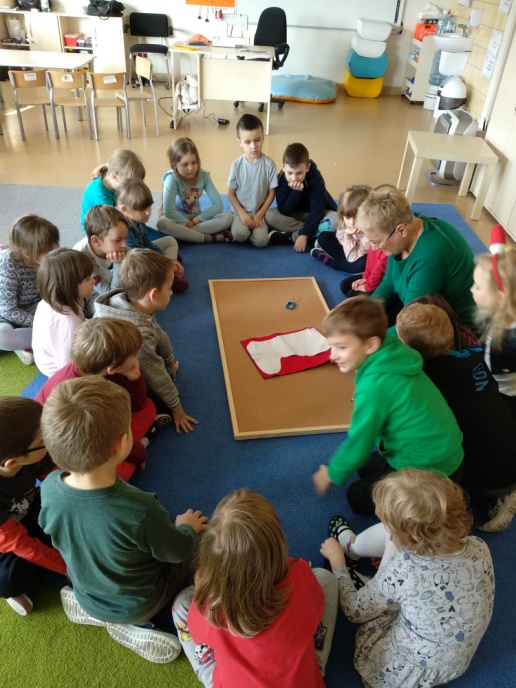 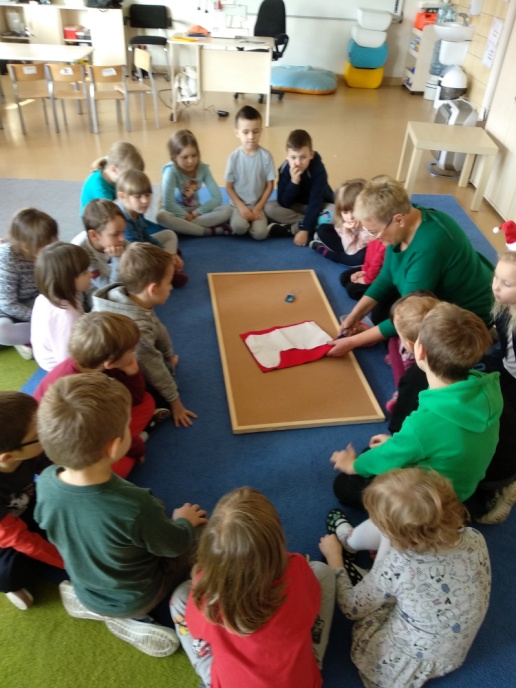 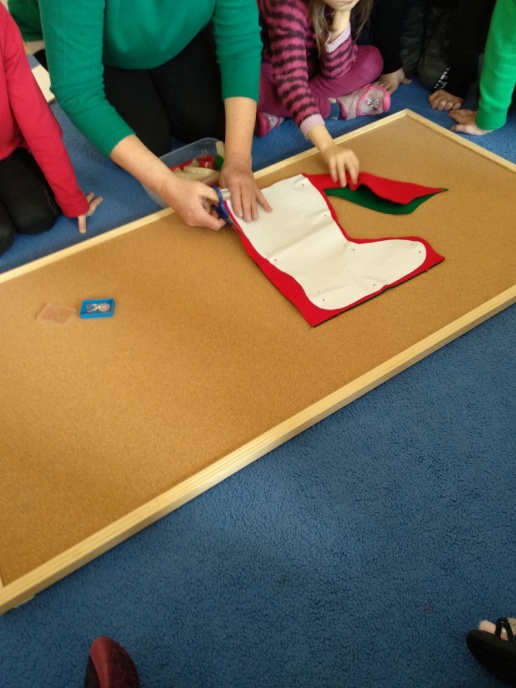 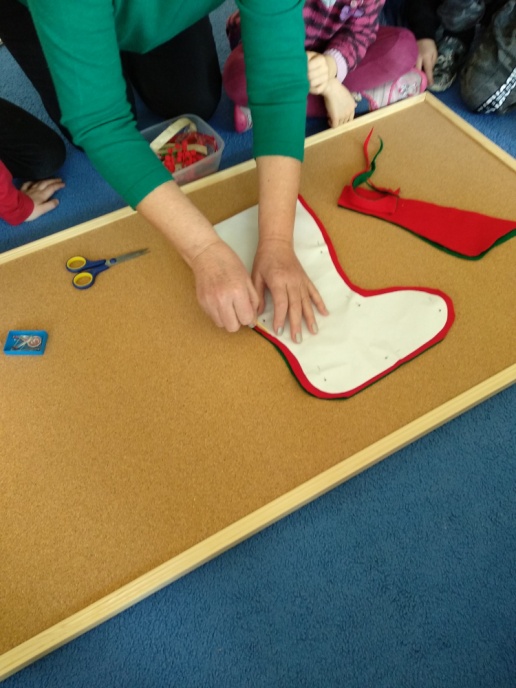 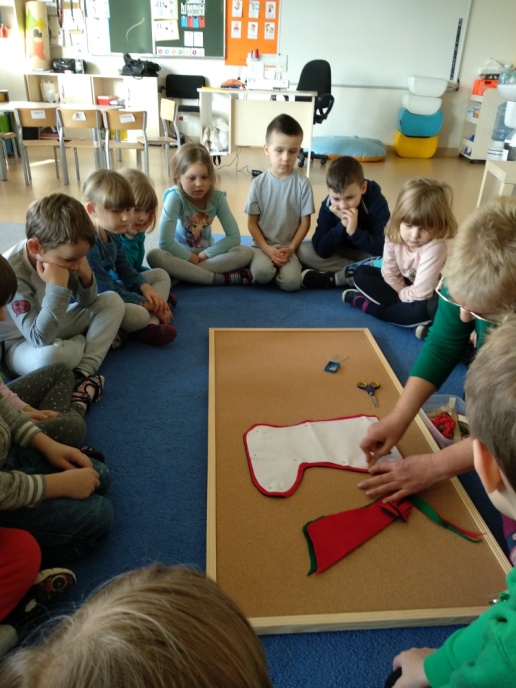 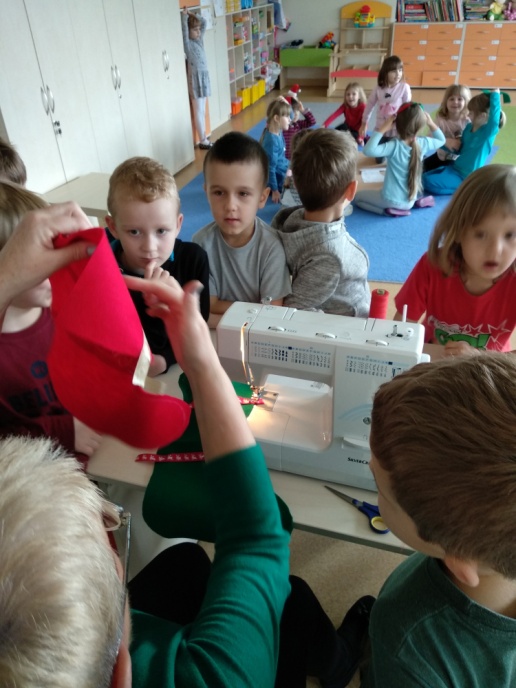 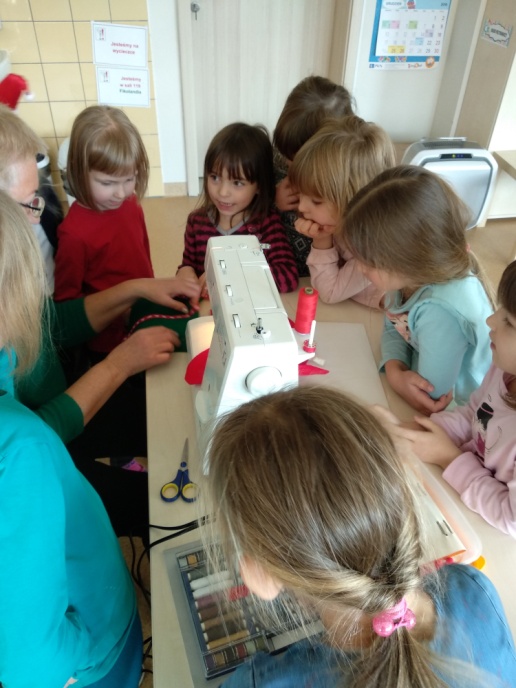 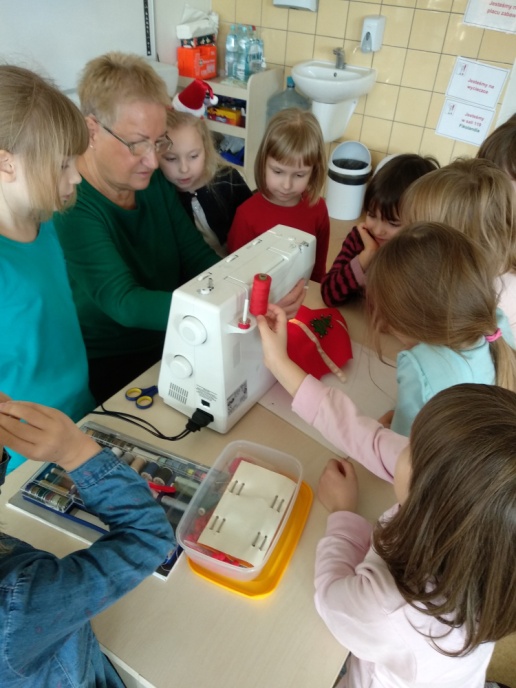 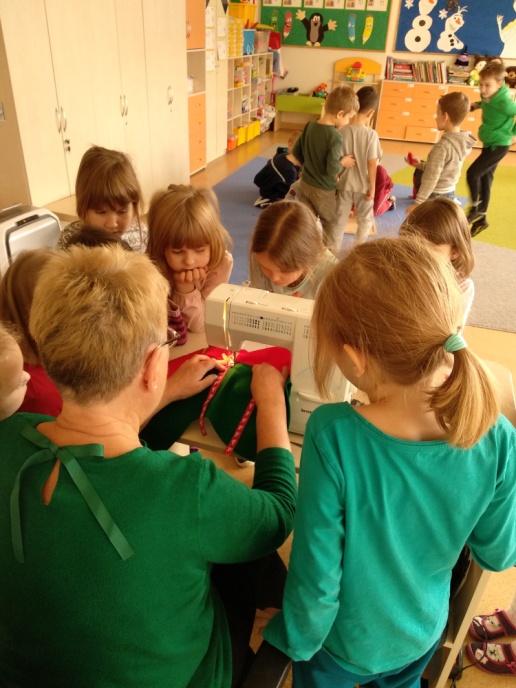 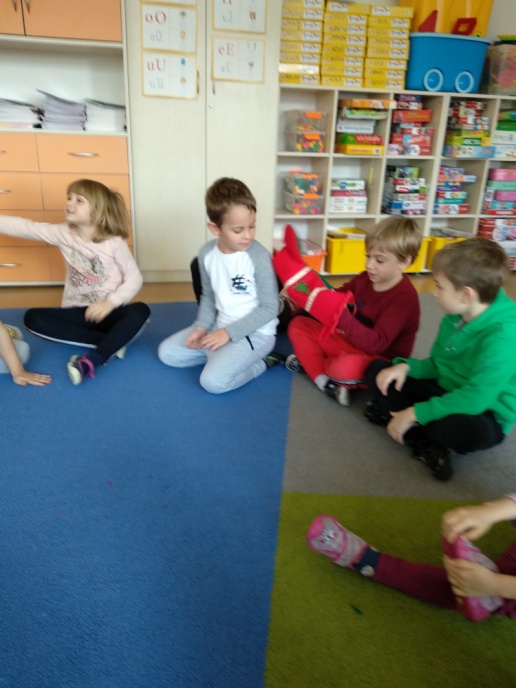 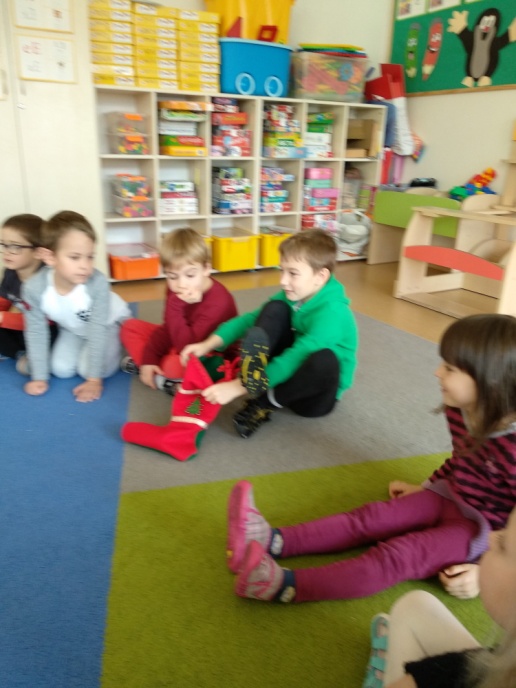 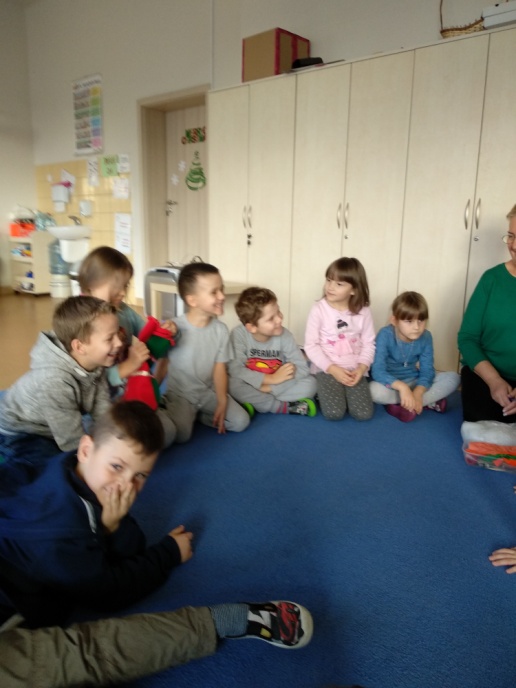 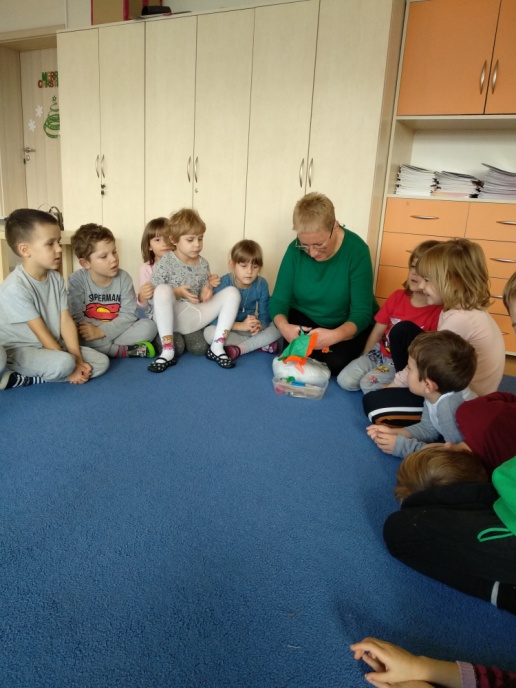 Autor: Krystyna Chmielecka - Szaro